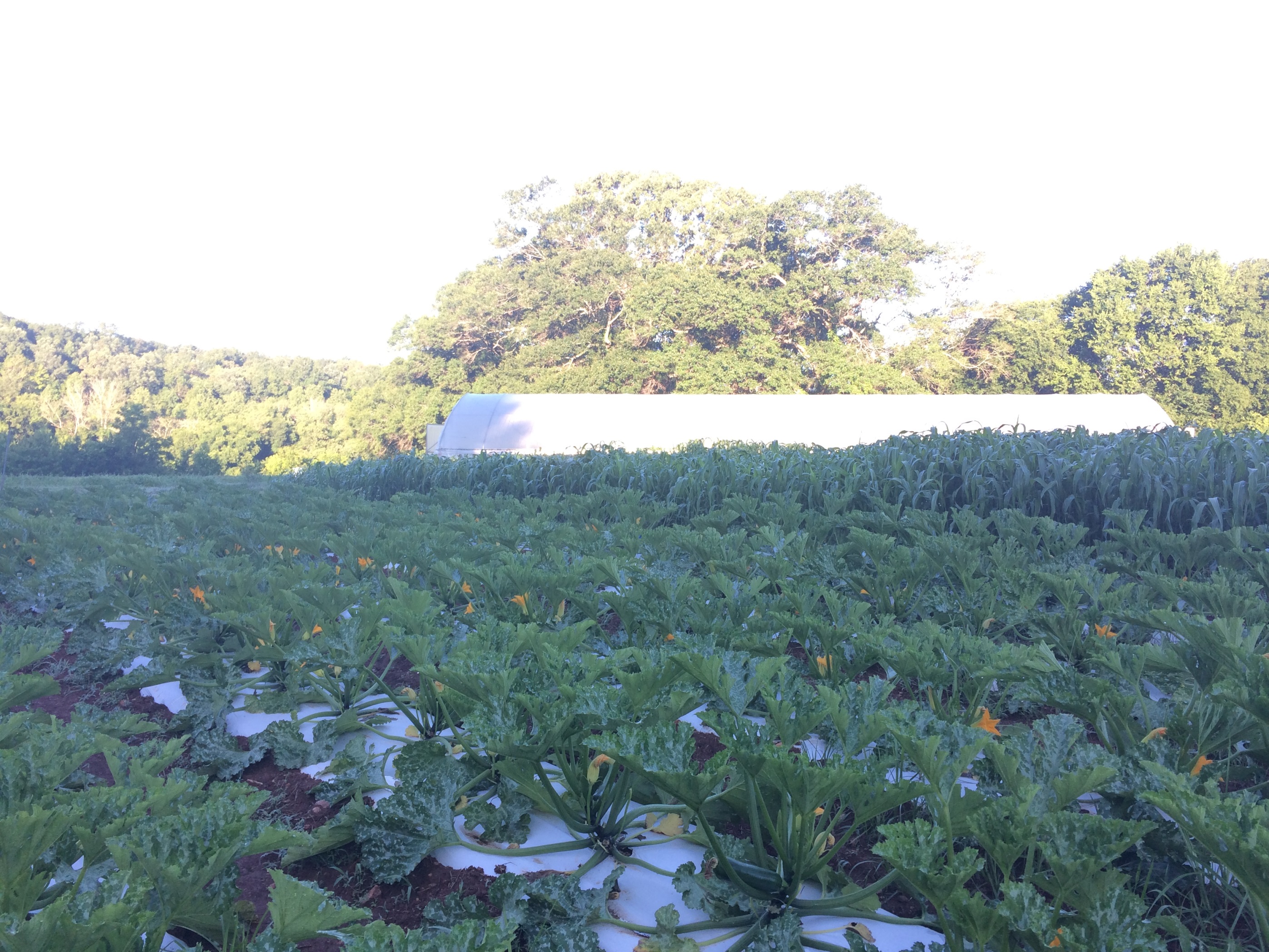 High tunnel Bed PreP & Planting
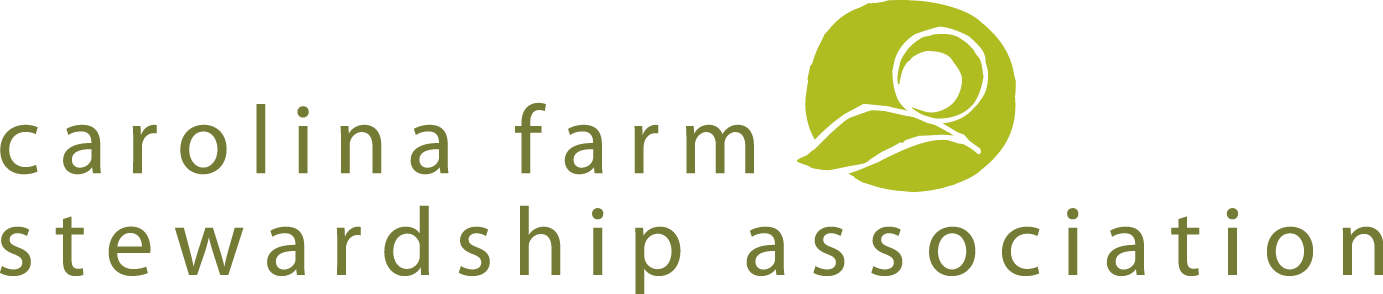 Joe Rowland
Organic Initiatives Coordinator
[Speaker Notes: Please stop me if you have a question or want more information on anything.
These presentations will be made available online.]
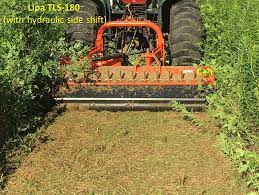 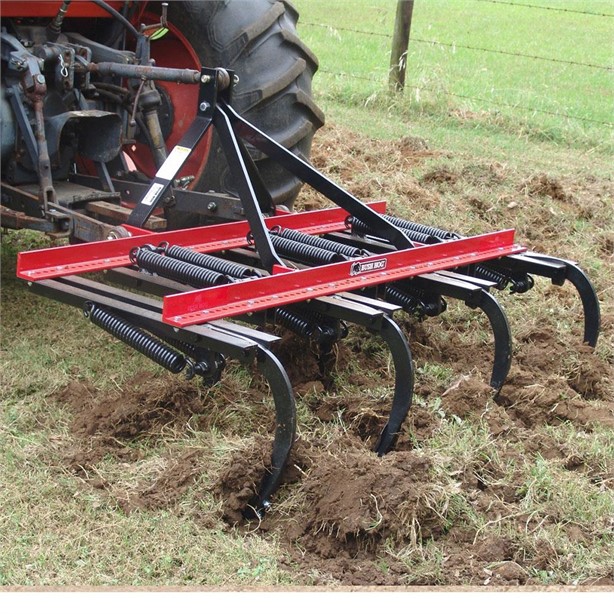 Flail Mower			Scarifier/Field Cultivator		      Sub-Soiler
[Speaker Notes: These are the things you need to consider when planning out the space in your tunnel.
I’ll touch a little more on each of these.
Picture and why that set up works in there for that production.]
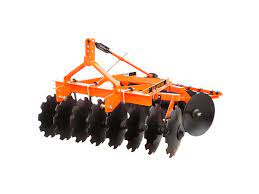 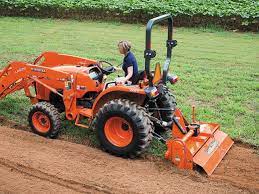 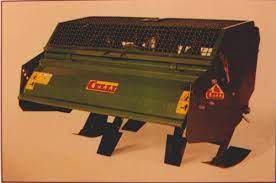 Disc Harrow			     Roto-Tiller/Vator		          Spader
[Speaker Notes: These are the things you need to consider when planning out the space in your tunnel.
I’ll touch a little more on each of these.
Picture and why that set up works in there for that production.]
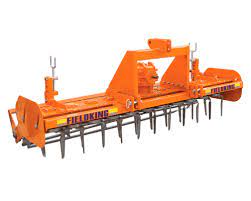 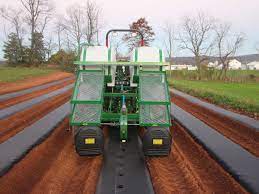 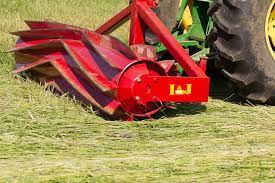 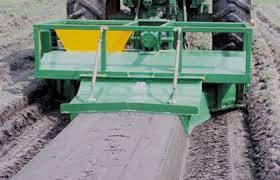 Power Harrow					     Water Wheel Transplanter
Bed Shaper					     Roller/Crimper
[Speaker Notes: These are the things you need to consider when planning out the space in your tunnel.
I’ll touch a little more on each of these.
Picture and why that set up works in there for that production.]
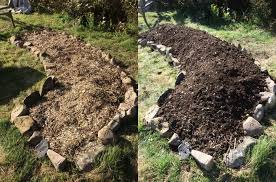 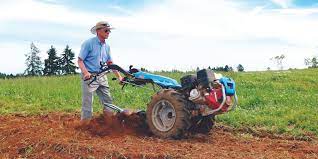 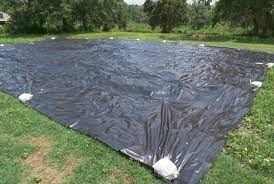 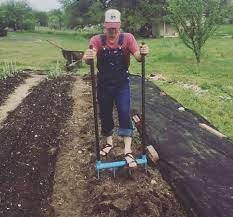 Walk Behind Tractor/BCS/Grillo		  Hugelkultur/Deep Mulch/Compost
Tarping/Occultation/Solarization/Plasticulture	  Broadfork/Permanent Beds/Landscape Fabric
[Speaker Notes: These are the things you need to consider when planning out the space in your tunnel.
I’ll touch a little more on each of these.
Picture and why that set up works in there for that production.]
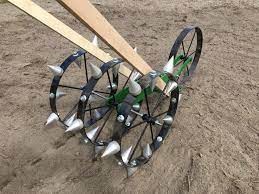 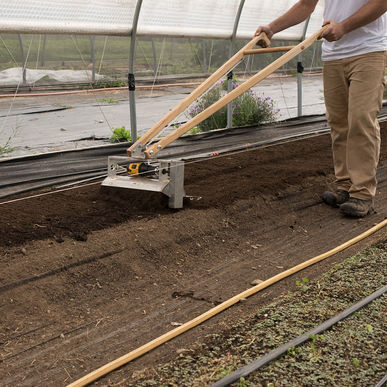 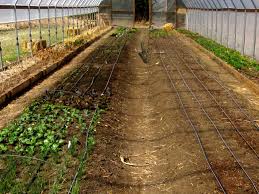 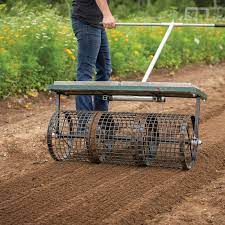 Tilther						Dibbler
Bed Roller/Marker					Raised Beds/Drip Irrigation used for spacing
[Speaker Notes: These are the things you need to consider when planning out the space in your tunnel.
I’ll touch a little more on each of these.
Picture and why that set up works in there for that production.]
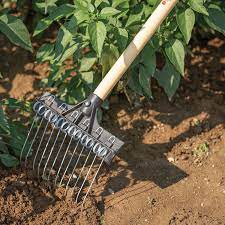 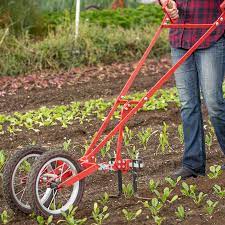 Wheel Hoe		Tine Rake
	         Bed Rake
Colinear Hoe       Hand-Held Roller/Crimper
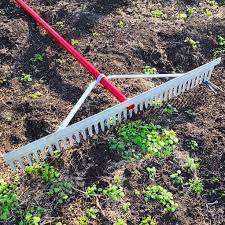 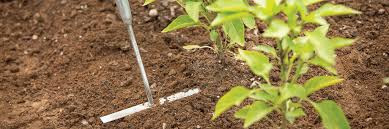 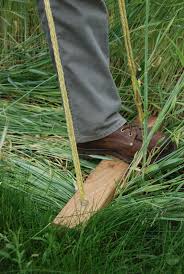 [Speaker Notes: These are the things you need to consider when planning out the space in your tunnel.
I’ll touch a little more on each of these.
Picture and why that set up works in there for that production.]
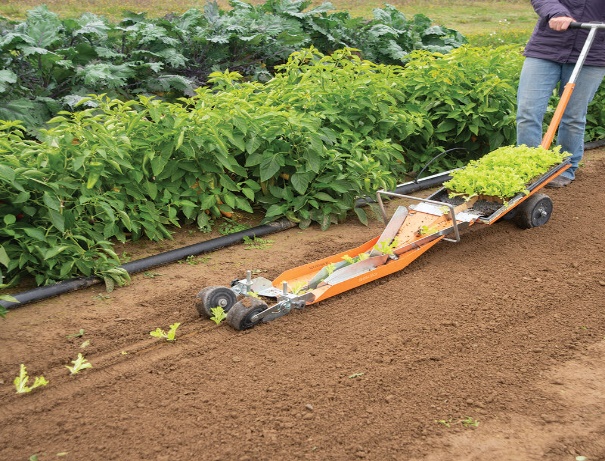 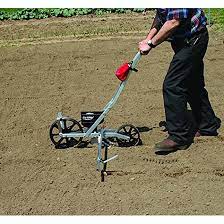 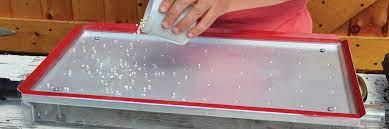 Vacuum Seeder
Earthway Seeder
Paper Pot Transplanter
Jang Seeder
4 & 6 Row Seeders
Stand n Plant/Jab Seeder
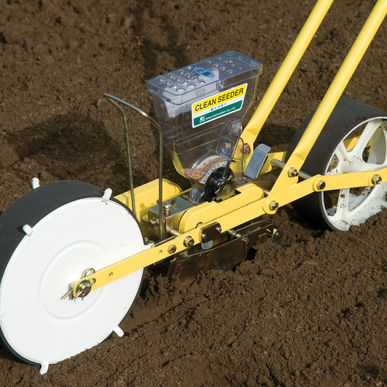 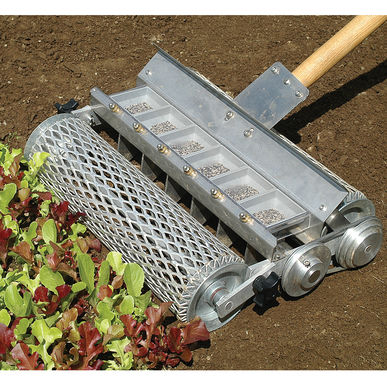 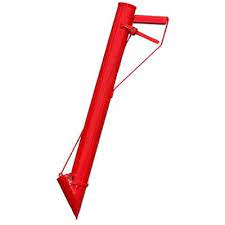 [Speaker Notes: Hiller and tilther]
Tools – Johnny’s Seeds, Never Sink Tools, Farmers Friend, Bootstrap Farmer, Agri-Supply
Supplies – Country Farm & Home, Seven Springs Farm, Nolt’s Greenhouse Supplies, Martin’s Produce Supplies
High Tunnels – Williamson Greenhouses, Puckett’s Greenhouses, Jaderloon, Atlas
More resources, educational materials and technical assistance from Carolina Farm Stewardship Association

joe@carolinafarmstewards.org
[Speaker Notes: These are the things you need to consider when planning out the space in your tunnel.
I’ll touch a little more on each of these.
Picture and why that set up works in there for that production.]